Three data analysis problems
Andreas  Zezas

University of Crete
CfA
Two types of problems:
	
 	Fitting

 	Source Classification
Fitting: complex datasets
Fitting: complex datasets
Maragoudakis et al.  in prep.
Fitting: complex datasets
Fitting: complex datasets
Iterative fitting may work, but it is inefficient and confidence intervals on parameters not reliable

How do we fit jointly the two datasets ?


VERY common problem !
Problem 2

Model selection in 2D fits of images
A primer on galaxy morphology
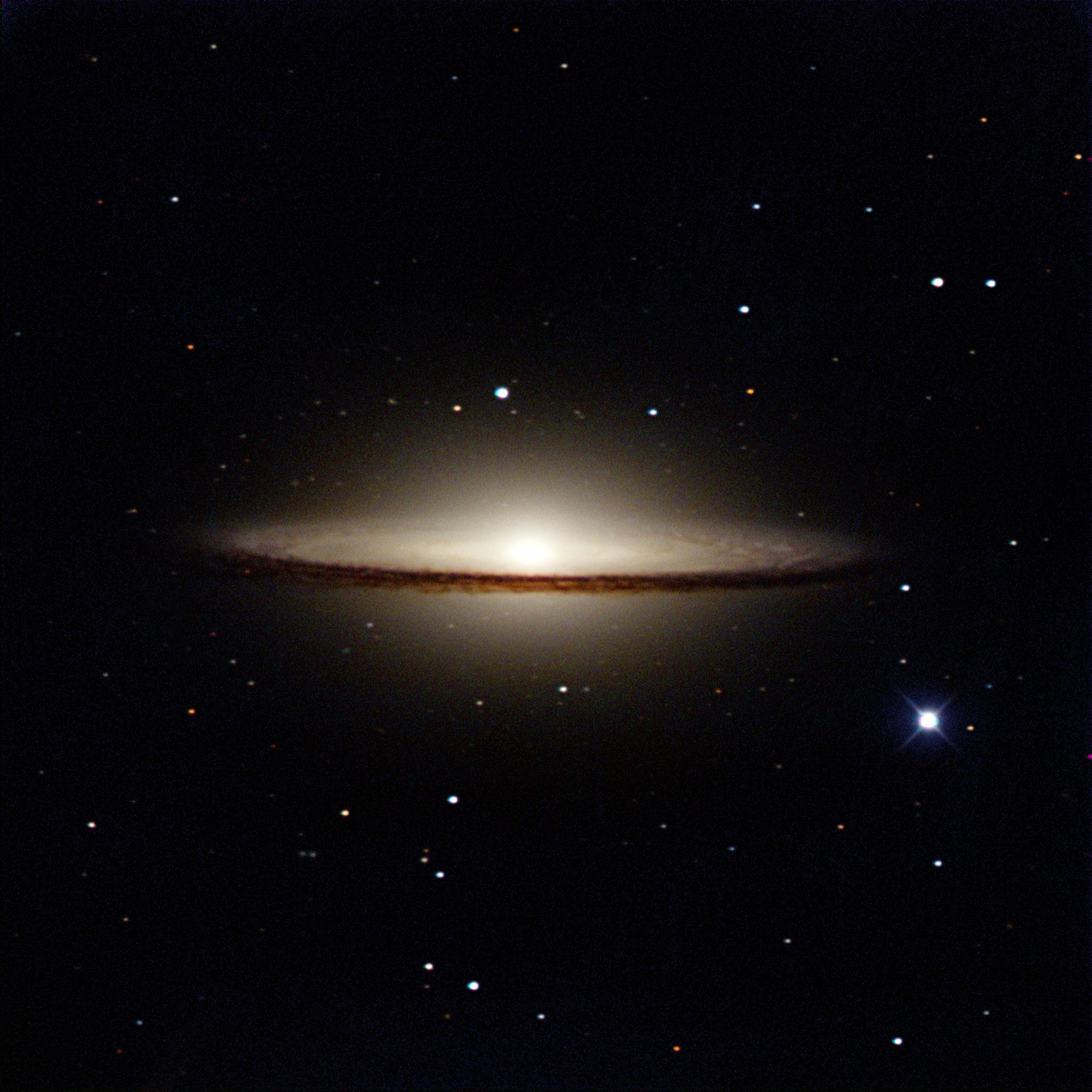 Three components:
	
 spheroidal
   
    
 

exponential disk



 and nuclear point source (PSF)
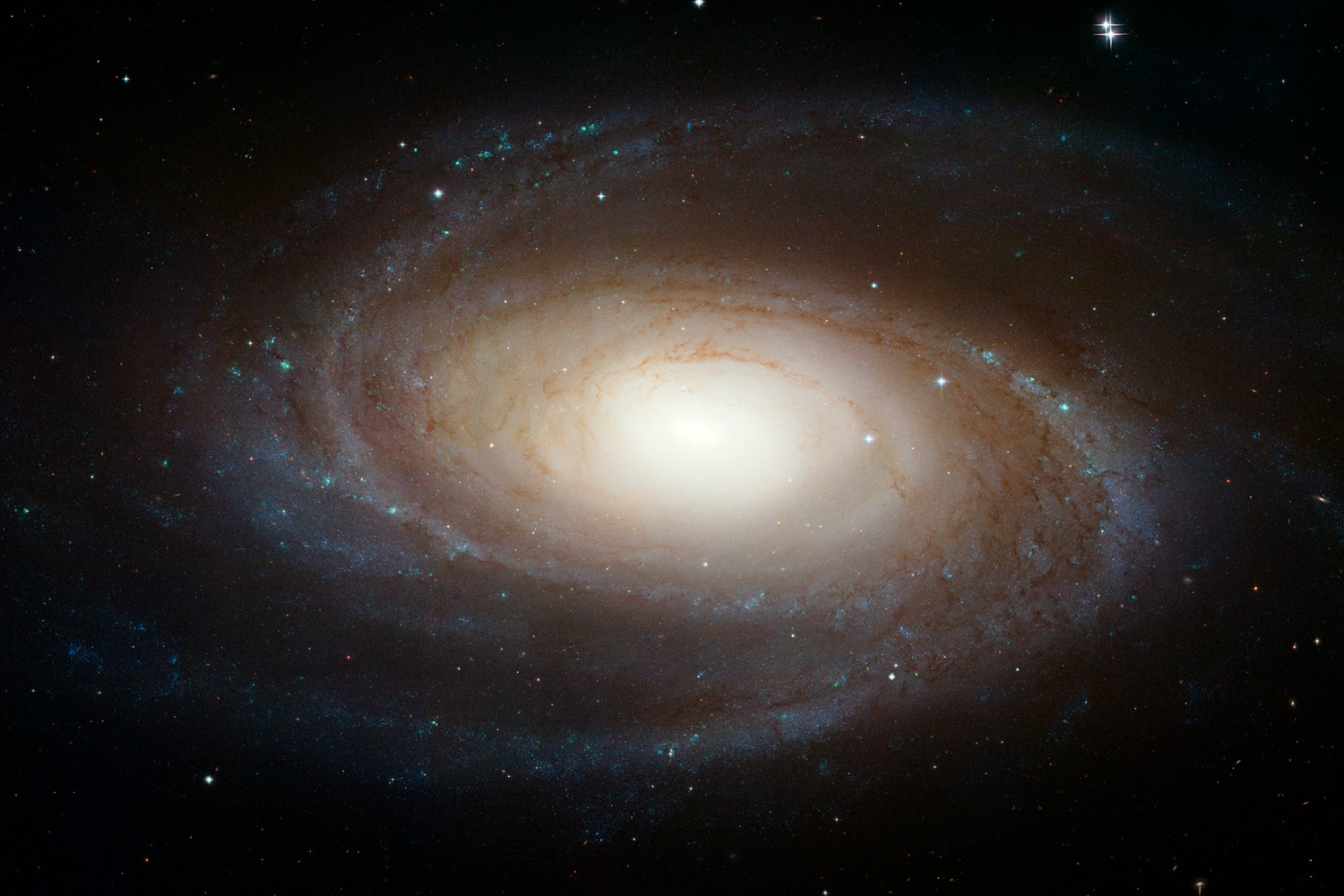 Fitting: The method
Use a generalized model  
										
										n=4 :  spheroidal
  										 n=1  : disk 

 Add other (or alternative)  models as needed
   
 Add blurring by PSF 	

 Do  χ2  fit (e.g. Peng et al., 2002)
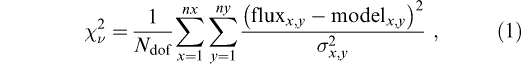 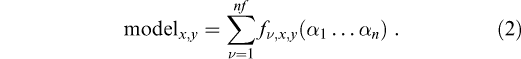 Fitting: The method
Typical model tree

										
										


        n=free		        	 	n=4					 	n=1


  
               n=4   n=4							                           n=4	

	          		          				    	     
         PSF        PSF 		         PSF		                PSF    PSF
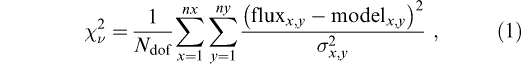 Fitting: Discriminating between models
Generally χ2 works

  BUT: 
     Combinations of different models may give similar χ2

 
 How to select the best model ?

	Models not nested: cannot use standard methods

			Look at the residuals
Fitting: Discriminating between models
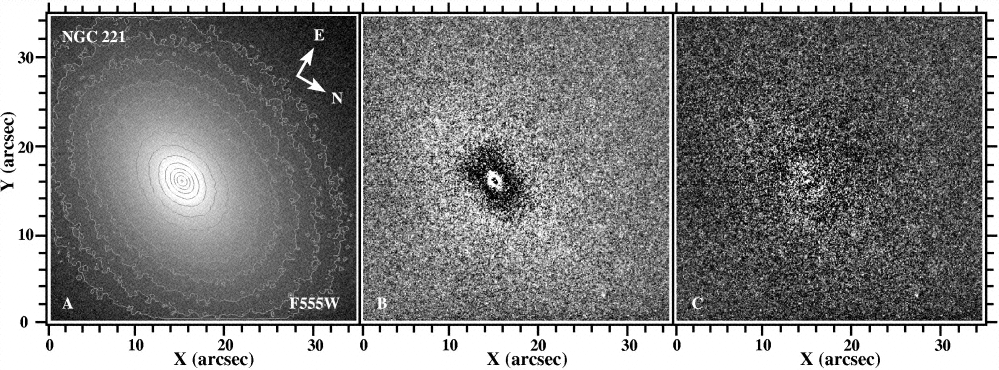 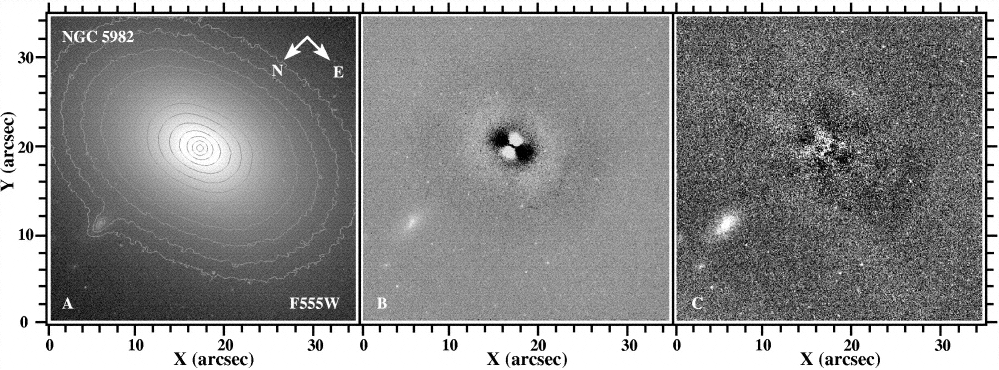 Fitting: Discriminating between models
Excess variance





 
   
Best fitting model among least  χ2  models 
   the one that has the lowest exc. variance
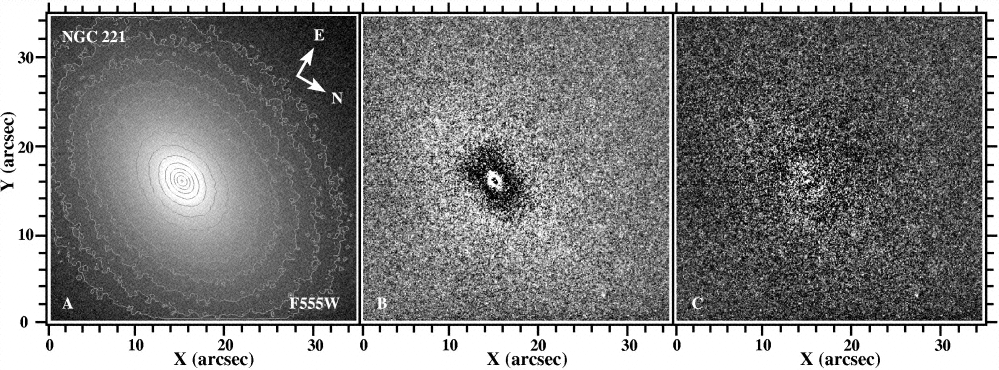 Fitting: Examples
Bonfini et al.  in prep.
Fitting: Problems
However, method not ideal: 
 
 It is not calibrated 

Cannot give significance
  
  Fitting process computationally intensive

Require an alternative, robust, fast, method
Problem 3

Source Classification

(a)   Stars
Classifying stars
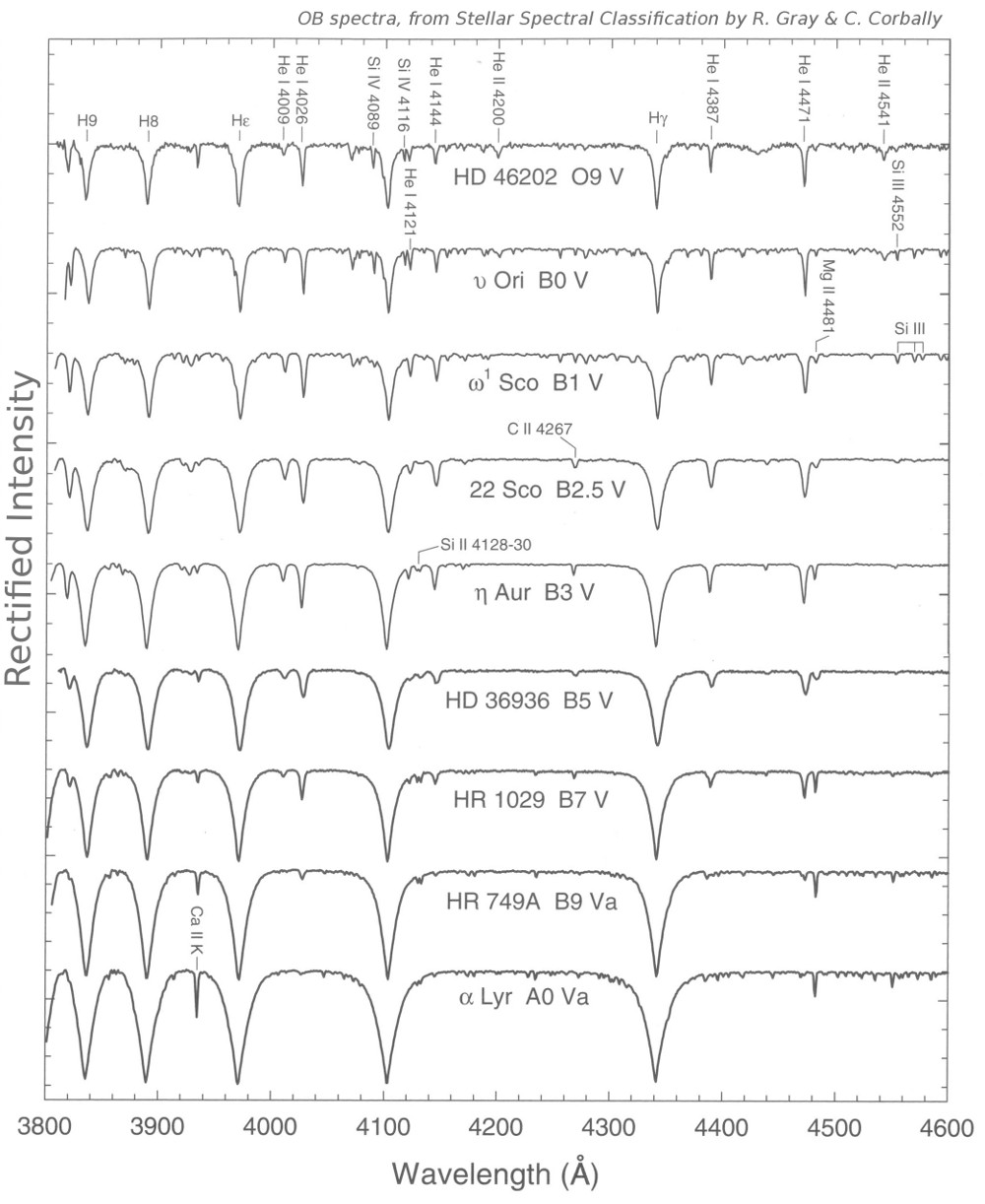 Relative strength of lines discriminates between different types of stars


Currently done “by eye”
or
by cross-correlation analysis
Classifying stars
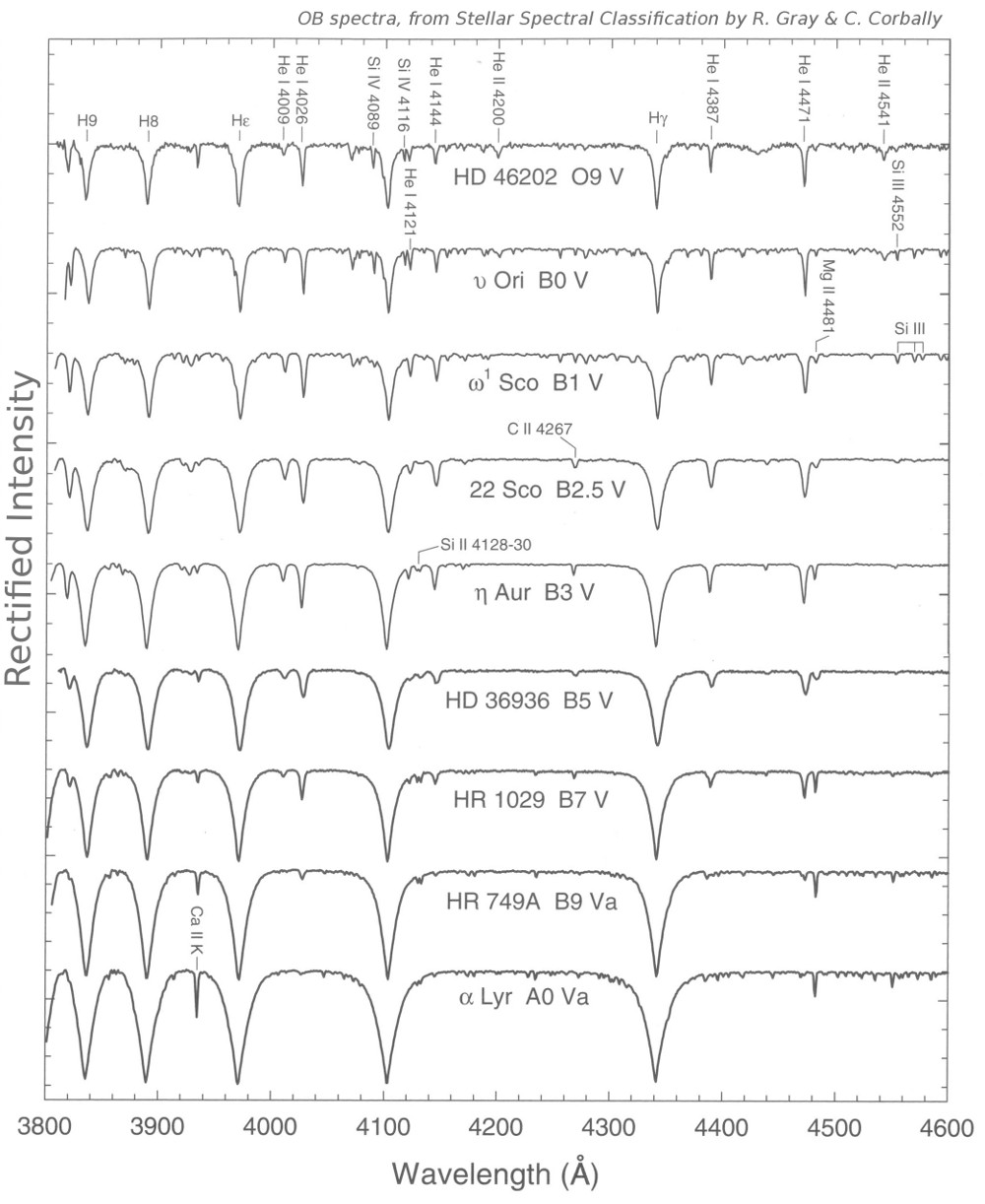 Would like to define a quantitative scheme based on strength of different lines.
Classifying stars
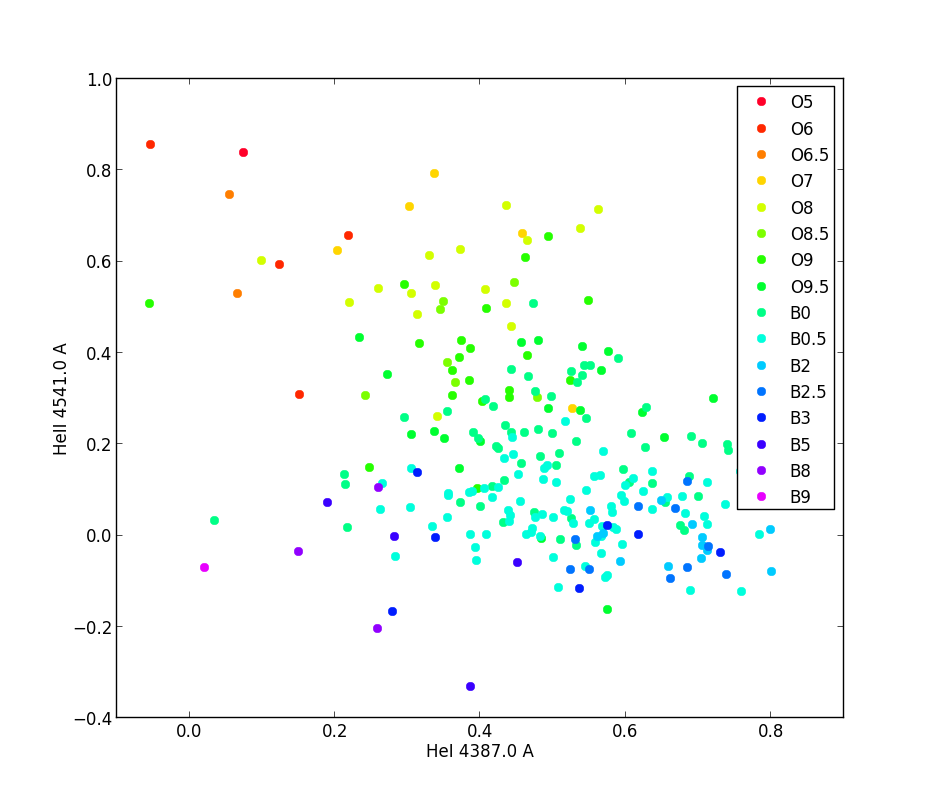 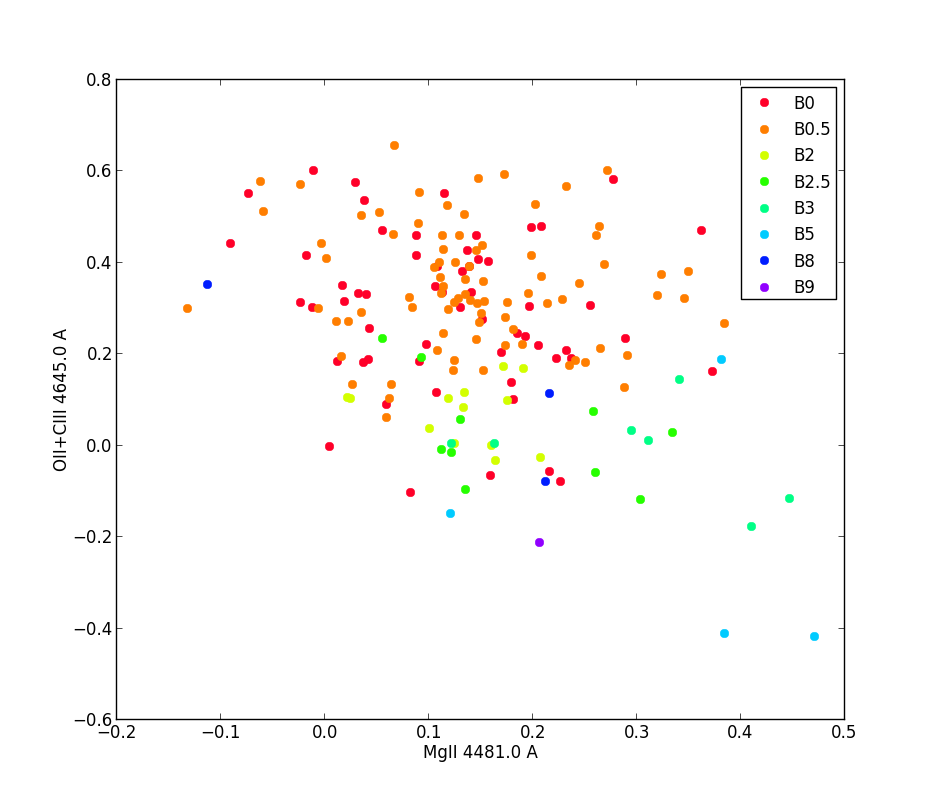 Maravelias et al. in prep.
Classifying stars
Not simple….

Multi-parameter space
Degeneracies in parts of the parameter space
Sparse sampling
Continuous distribution of parameters in training sample (cannot use clustering)
Uncertainties and intrinsic variance in  training sample
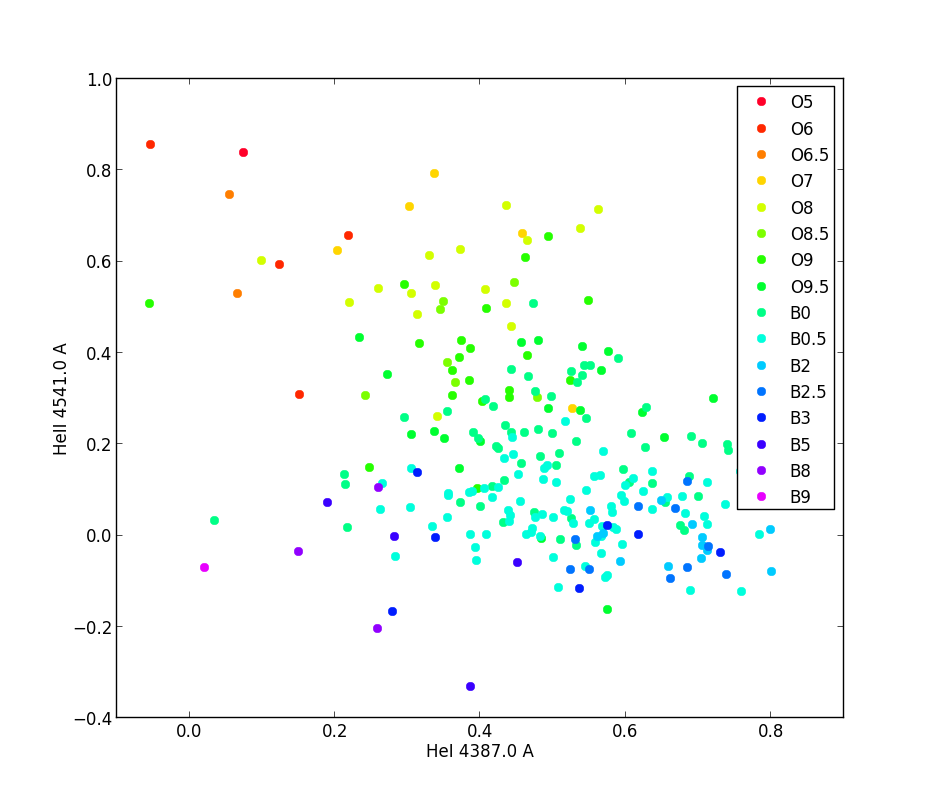 Problem 3

Source Classification

(b)   Galaxies
Classifying galaxies
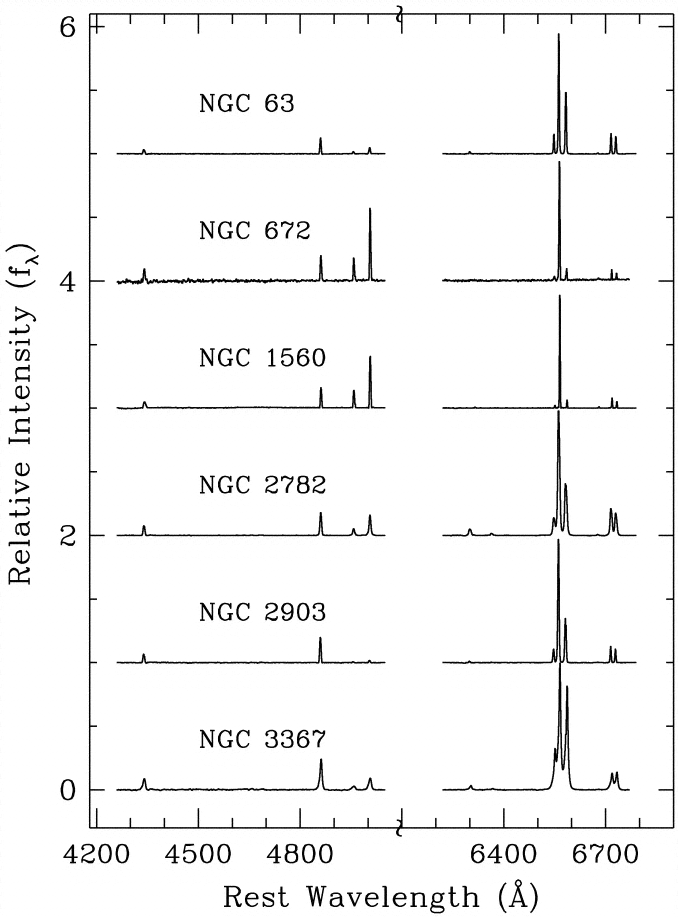 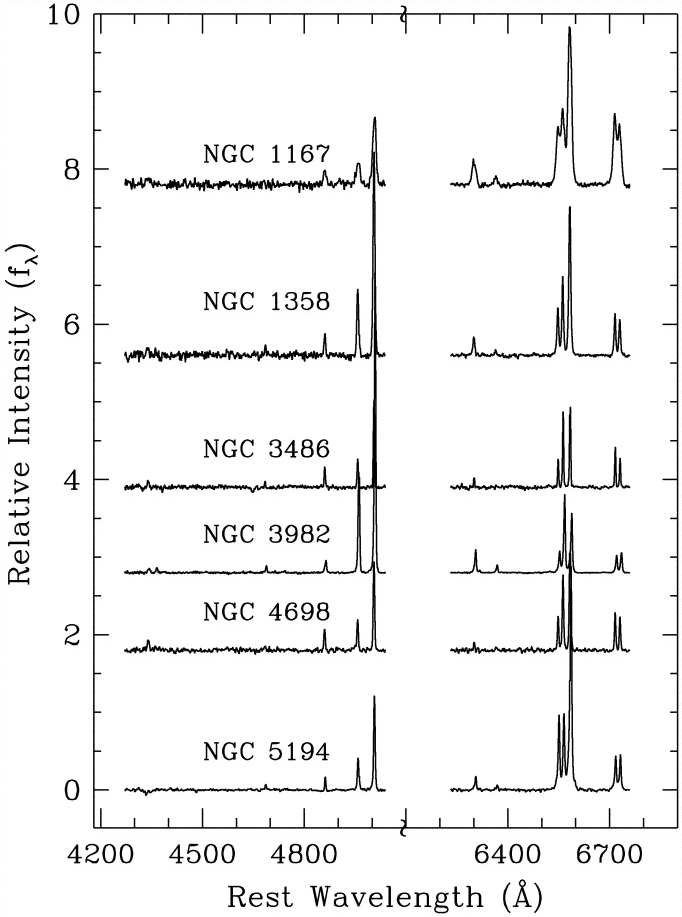 Ho et al. 1999
Classifying galaxies
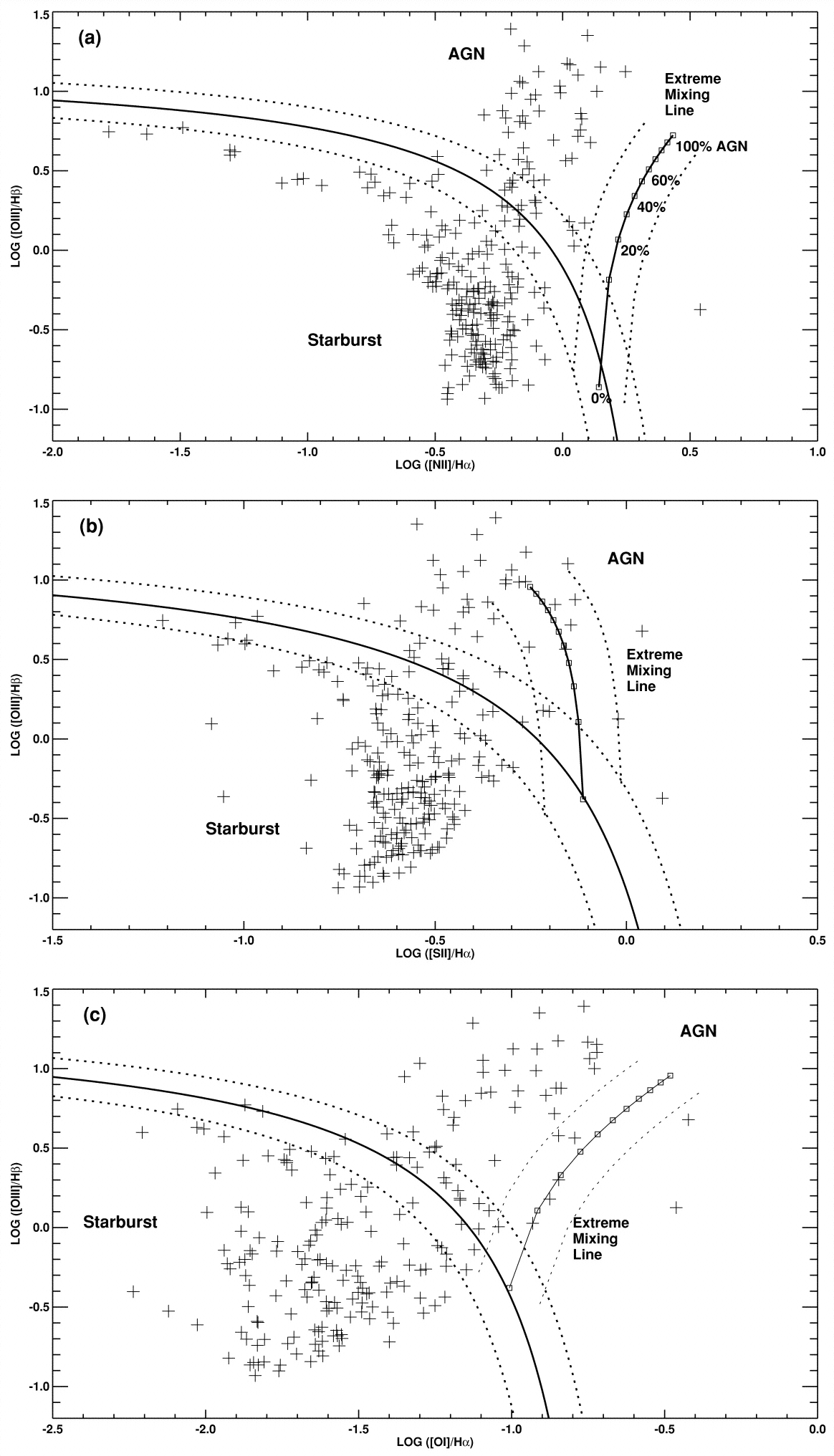 Kewley et al. 2006
Kewley et al. 2001
Classifying galaxies
Basically an empirical scheme

Multi-dimensional parameter space
Sparse sampling  - but now large training sample available
Uncertainties and intrinsic variance in  training sample
 Use observations to define locus of different classes
Classifying galaxies
Uncertainties in classification due to 
measurement errors
uncertainties in diagnostic  scheme
Not always consistent results from different diagnostics

Use ALL diagnostics together
 Obtain classification with a confidence interval
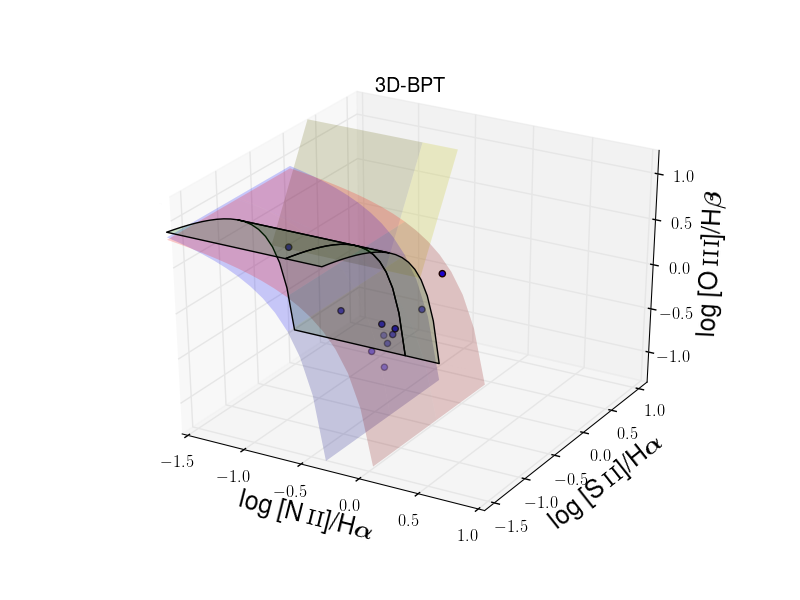 Maragoudakis et al in prep.
Classification
Problem similar to inverting Hardness ratios to spectral parameters 

But more difficult
We do not have well defined grid
Grid is not continuous
Γ
NH
Taeyoung Park’s thesis
Summary
Model selection in multi-component 2D image fits
Joint fits of datasets of different sizes
Classification in multi-parameter space 
Definition of the locus of different source types based on sparse data with uncertainties
Characterization of objects given uncertainties in classification scheme and measurement errors 

All are challenging problems related to  very common data analysis tasks.

 Any volunteers ?